Reading/Writing Files, Webpages
CS2110, Recitation 8
1
Reading files/ webpages
I/O classes are in package java.io.
To import the classes so you can use them, use

     import java.io.*;
2
Class File
An object of class File contains the path name to a file or directory. Class File has lots of methods, e.g.
   f.exists()   	   f.canRead()         f.canWrite()
   f.delete()          f.createNewFile()
   f.length()          … (lots more) …
File f= new File(“res/map1.xml”);
File path is relative to the
package in which the class resides.

Can also use an absolute path. To find out what absolute path’s look like on your computer, use

f.getAbsolutePath();
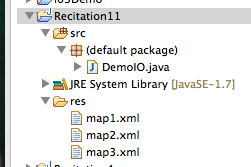 3
[Speaker Notes: First thing to talk about is class File. Open a browser and show them the API specs for class File, showing
them briefly what methods are available. Click the right arrow and get the little window that talks about relative
versus absolute paths.  Show them the Eclipse program: Comment out all method calls in main except the call
fileDec(), show them procedure fileDec, and run the main program.]
Class File
f.isdirectory()            f.listFiles()            f.list()          f.mkdir()
Suppose f contains a File that describes a directory.
Store in b a File[] that contains a File element for each file or directory in directory given by f

         File[] b= f.listFiles()
f.list(): return an array of file and directory names as Strings, instead of as File objects

f.Mkdir(): create the directory if it does not exist.
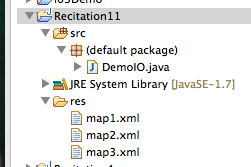 4
[Speaker Notes: After talking about this, turn to Eclipse and execute the call on fileDirectory () to demo this.]
Input Streams
Stream: a sequence of data values that is processed —either read or written— from beginning to end. We are dealing with input streams.
Read input stream for a file is by creating an instance of class FileReader:
FileReader fr= new FileReader(f);


               fr.read()            // get next char of file

Too low-level! Don’t want to do char by char.
f can be a File or a String that gives the file name
5
[Speaker Notes: This is self-explanatory. FIledReader delivers 1 character at a time.]
Reading a line at a time
Class BufferedReader, given a FileReader object, provides a method for reading one line at a time.
FileReader fr= new FileReader(f);
BufferedReader br= new BufferedReader(fr);

Then:
       String s= br.readLine(); // Store next line of file in s
                                                 // (null if none)
When finished with reading a file, it is best to close it!

       br.close();
6
Example: counting lines in a file
/** Return number of lines in f.
	Throw IO Exception if problems encountered when reading */
public static int getSize(Filef) throws IOException {
	FileReader fr= new FileReader(f);
       BufferedReader br= new BufferedReader(fr);
       int n= 0;  // number of lines read so far
       String line= br.readLine();
	while (line != null) {
		n= n+1;
		line= br.readLine();
	}
	br.close();	
	return n;
}
Don’t forget!
Always use this pattern to read a file!
    line= first line;
    while (line != null) {
         Process line;
         line= next line;
     }
(write as while loop)
7
[Speaker Notes: Be sure to emphasize the pattern for reading from a file. The first line is read before the loop, the loop continues
until  line s null. The body processes the line and then read the next one. EMPHASIZE THIS PATTERN]
Pattern to read a file
Always use this pattern to read a file!
    line= first line;
    while (line != null) {
         Process line;
         line= next line;
     }
line= br.readLine();
	while (line != null) {
		Process line
		line= br.readLine();
	}
8
[Speaker Notes: Be sure to emphasize the pattern for reading from a file. The first line is read before the loop, the loop continues
until  line s null. The body processes the line and then read the next one. EMPHASIZE THIS PATTERN]
Class URL in package java.net
URL url= new URL(“http://www. … …. /links.html);
A URL (Universal Resource Locator) describes a resource on the web, like a web page, a jpg file, a gif file
The “protocol” can be:
http      (HyperText Transfer Protocol)
https
ftp          (File Transfer Protocol)
9
[Speaker Notes: The next two slides are meant to introduce class URL and its help in reading a webpage. Please embellish 
This discussion with your own knowledge of URLs. The next slides contains code to set up reading the lines of
a webpage. The accompanying Eclipse package has a method that will read and print a number of lines of
a page on the course website. When you execute that program, bring up the links.html page on a browser,
so students can compare the webpage to the lines printed.
Many students will not now about te language html, so go slowly, telling them what various tags mean.]
Reading from an html web page
Given is URL url= new URL(“http://www. … …. /links.html);

To read lines from that webpage, do this:
Have to open the stream
Create an InputStreamReader:
       InputStreamReader isr= 
                         new InputStreamReader(url.openStream());
2. Create a Buffered Reader:
      BufferedReader br=   new BufferedReader(isr);
3. Read lines, as before, using br.readLine()
10
javax.swing.JFileChoooser
Want to ask the user to navigate to select a file to read?
JFileChooser jd= new JFileChooser();
jd.setDialogTitle("Choose input file");
int returnVal= jd.showOpenDialog(null);
returnVal is one of 
JFileChooser.CANCEL_OPTION
JFileChooser.APPROVE_OPTION
JFileChooser.ERROR_OPTION
File f= jd.getSelectedFile();
jd.showOpenDialog("/Volumes/Work15A/webpage/ccgb/");
Starting always from the user’s directory can be a pain for the user. User can give an argument that is the path where the navigation should start
11
[Speaker Notes: Show them how to use a JFileChooser. There are many methods in JFlieChooser. Here, we show the ones needed to get a file to read.
Note that the returnVal is one of three constants of the class –i.e. static final variables.

If you prepare ahead of time, figure out a path on our harddrive where navigation should start and put it in place of the word “path” in animation 3, so students can see what a path looks like.
The one shown is on Gries’s laptop

Now turn to Eclipse and show them method getReader().]
Writing files
Writing a file is similar. First, get a BufferedWriter:

FileWriter fw= new FileWriter(“the file name”, false);
BufferedWriter bw= new BufferedWriter(fw);
false: write a new file
true: append to an existing file
Then use
       bw.write(“…”);
to write a String to the file.
bw.close();     // Don’t forget to close!
12
[Speaker Notes: Writing a file is just as easy, but it’s good to show them an example.  Do this.

Place a .java file with at least one // comment in it somewhere easily accessible on our harddrive. Show it to the students.
Show them in the demo file procedure  extract, look at it sec and how it works.
Demo it.
When you first run it, a JFileChooser window asks for a file. Navigate to and select the .java file
A second JFileChooser window asks for the name of a file to write. If the Java file was xxx.java, then use the file name xxx.txt. And hit return

The file will be created. Look ati]